From demolition waste to top performance panel
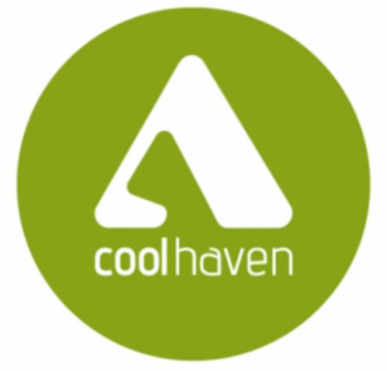 PresenterJoão Simões, MSc civil engineer(Cool-Haven)
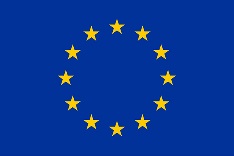 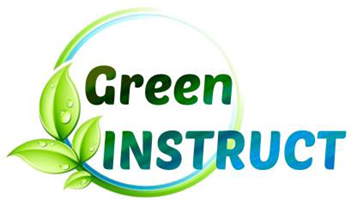 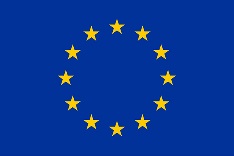 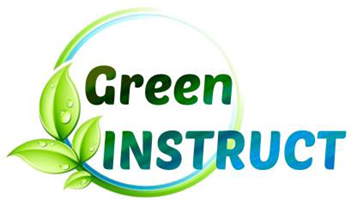 CONTENTS
Introduction
CoolHaven, estabilished in 2009, is a company based in Coimbra, Portugal and started as a spin-off from the University of Coimbra.
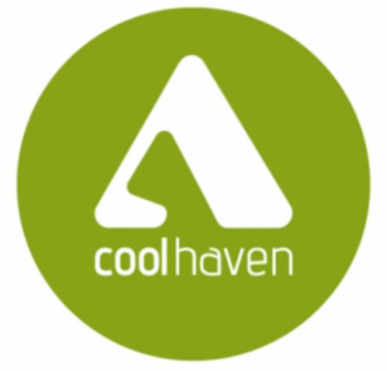 We are specialized in the construction of Modular Light Steel Frame buildings and since the foundation, we have been providing the market with better construction quality, competitiveness and at the same time, at the cost of a much lower footprint.
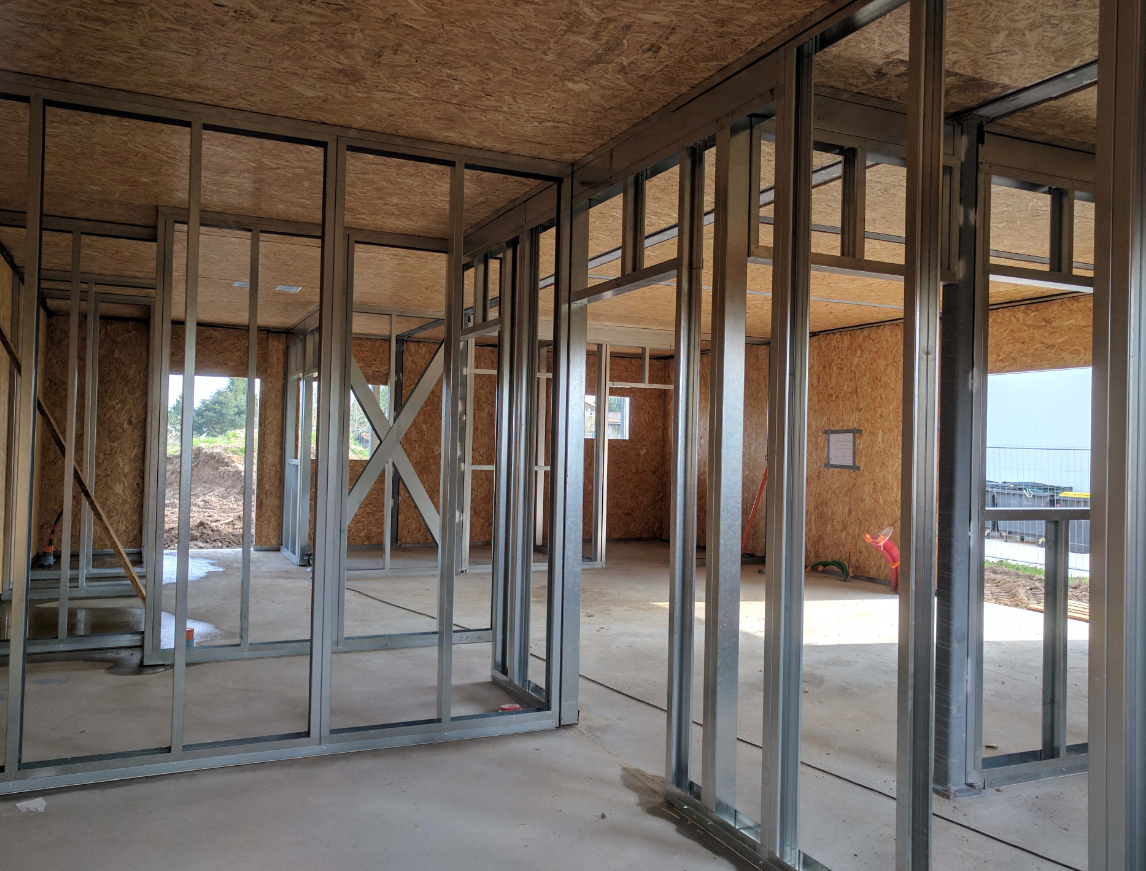 1200 mm
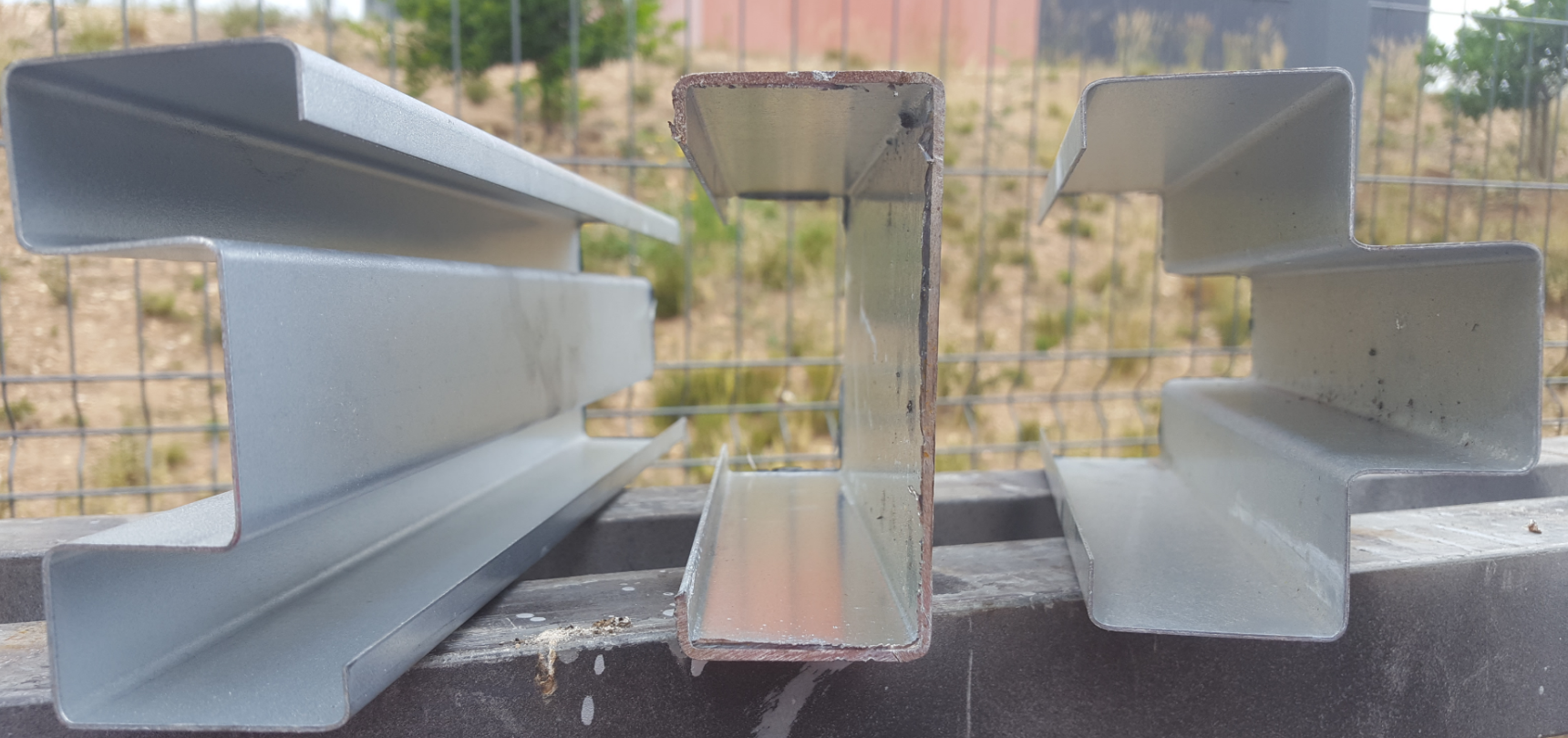 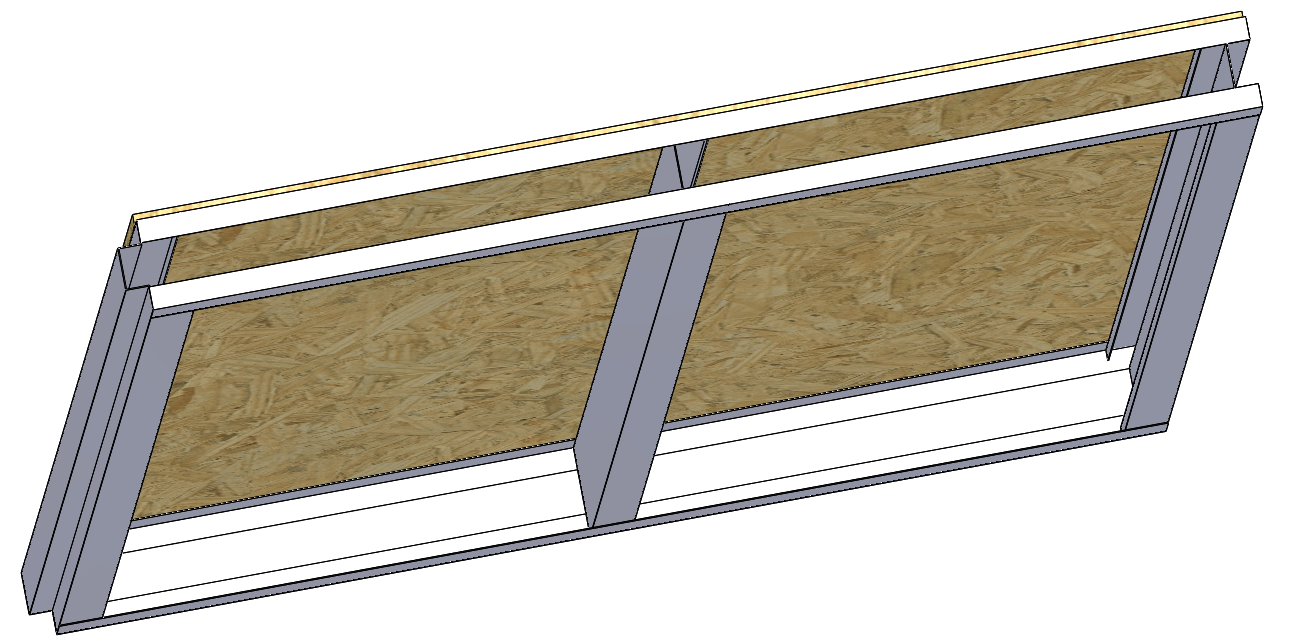 THE SYSTEM
100 mm
THE PROFILES
THE WALL MODULE
The Project
Initial premises for the system: 

Optimization of material flow and CDW harvesting;
CFD for thermal performance and volume optimization;
Optimized weight and volume (Weight (40-80kg);
Easy to assemble, transport, install, maintain and recycle (15-20% faster installation);
Scalable material processing through extrusion;
Over 70% CDW per weight;
Adaptable with tuneable thickness (126-286 mm);
Eurocode compliant;
Thermal comfort (U=0,14W/m2.°C;
Seismic resistance;
Indoor air quality;
Class B fire resistance;
Visual comfort of the internal layer;
Acoustic insulation (55-60 db);
Aesthetics;
Biodiversity;
Physical resistance;
Greywater management;
Goal: Develop a high performance panelized construction  solution out of construction and demolition waste
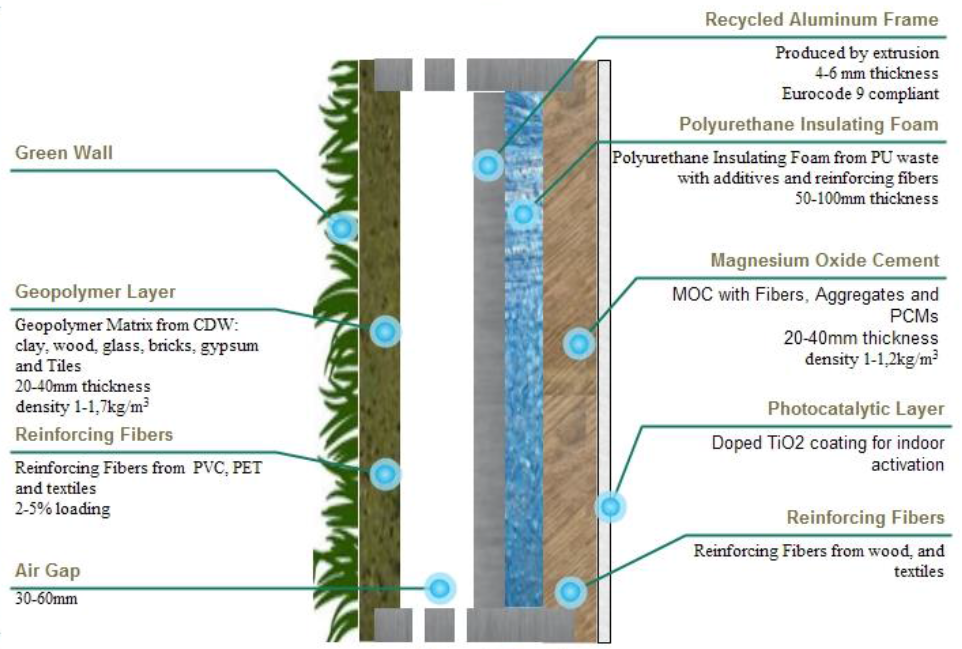 Early development
Panel thickness calculus based on heat conduction (ISO 6946)
External surface resistance
PUfoam’s thermal conductivity
Internal surface resistance
1st premise  Modular wall panel with 18 cm overall insulation.
Next Step : How to enclosure the insulation in a way that can provide continuity of the system?
Answer : adapt CoolHaven’s methodology replacing materials from regular Light Steel framing with materials under development from partners within the project adopting extrusion processes
Steel -> ALUMINIUM (Much lighter)
Oriented strand board (OSB) -> GEOPOLYMER (twice the density)
-> Magnesium oxide cement
Structural integration and implementation
1200mm
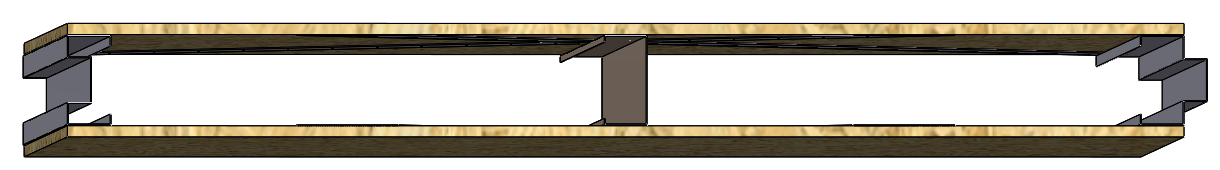 100mm
180mm
600mm
Insertion of 4 aluminium tubes in each panel corner for sturdyness
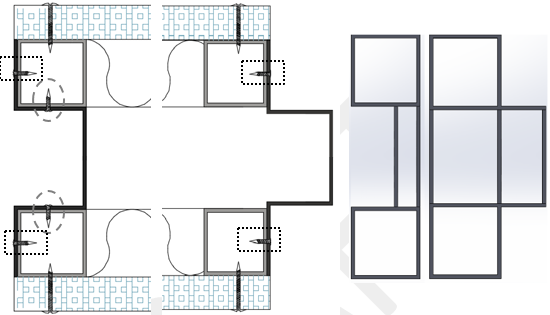 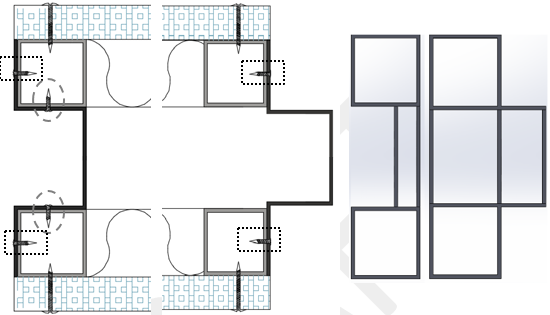 Extrusion process
Structural integration and implementation
PROBLEM: the extrusion process of the profiles removes flexibility to the system and thickness of the panel cannot be fine tuned for less demanding climates.
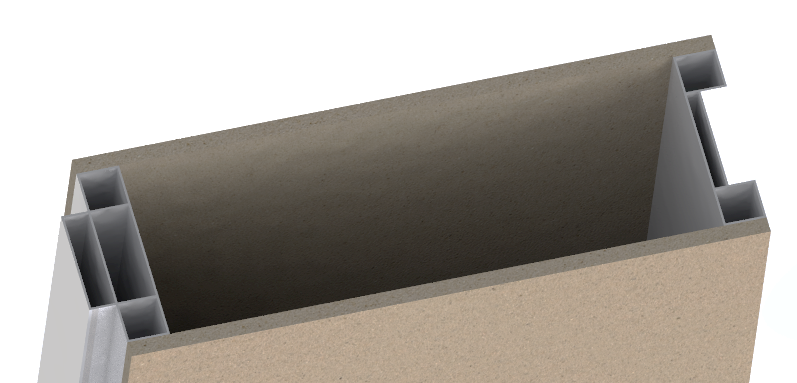 SOLUTION: Split the whole system and its insulation into 2 panels
2nd premise

FIXED insulation -> 2 layers of 4cm inside (8 cm total)
VARIABLE insulation -> up to 10cm
Structural integration and implementation
Green instruct will be a solution for both new construction and rehabilitation markets !!!
Benefits of pre-fabrication
Fast & clean
Enviromentaly friendly thermally effective beautiful facade
Structural integration and implementation
Internal panel
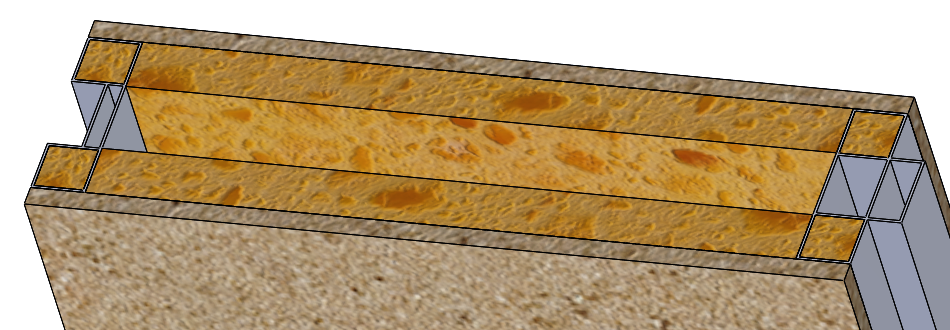 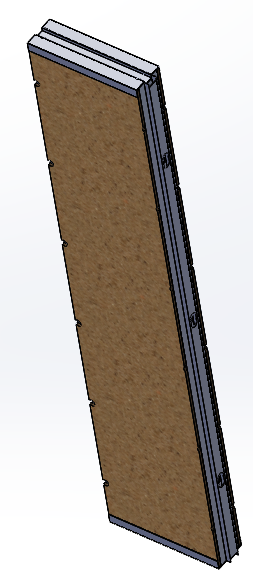 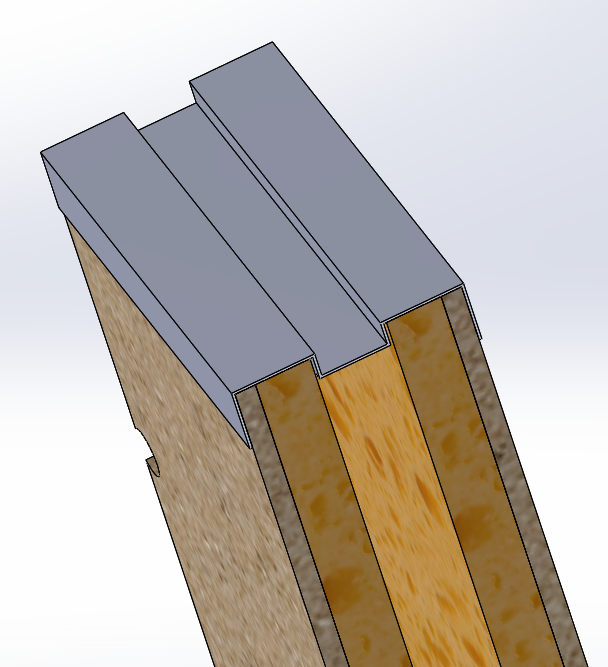 Structural integration and implementation
External panel
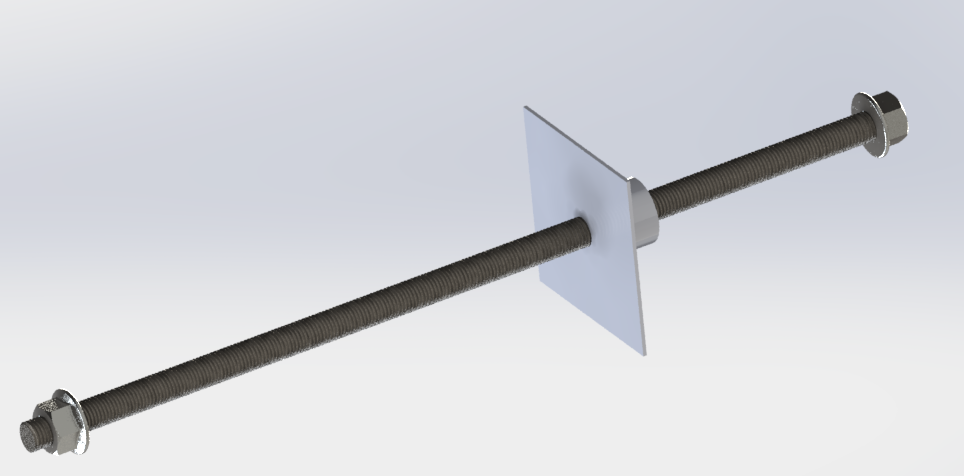 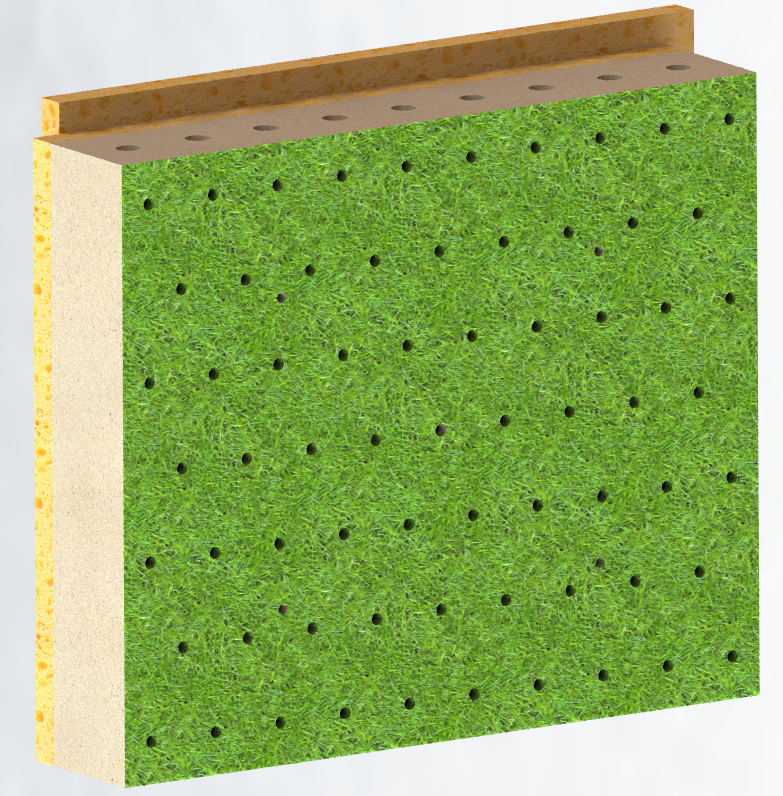 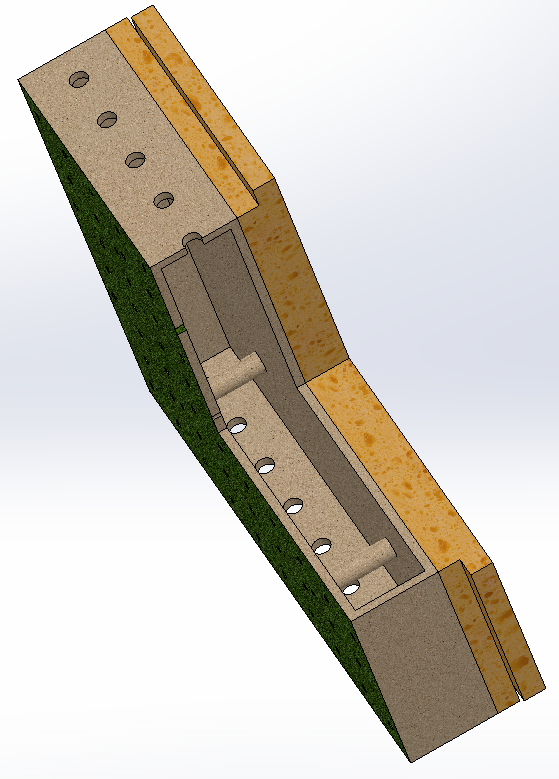 Structural integration and implementation
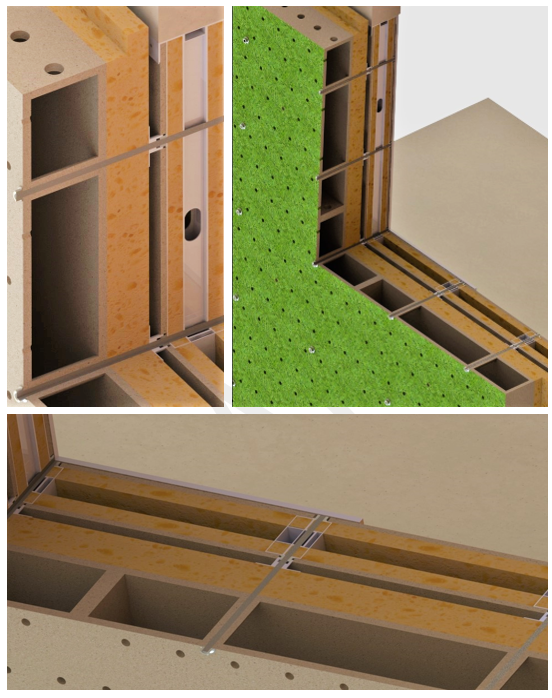 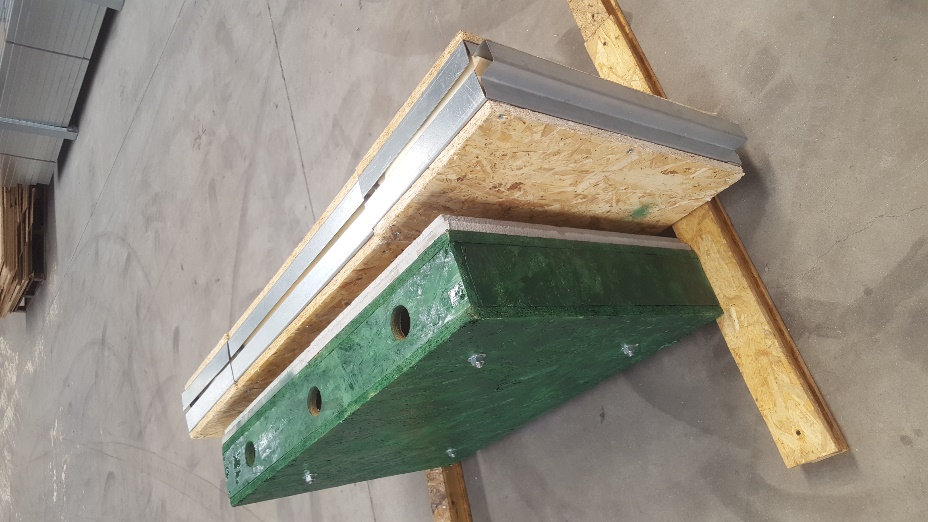 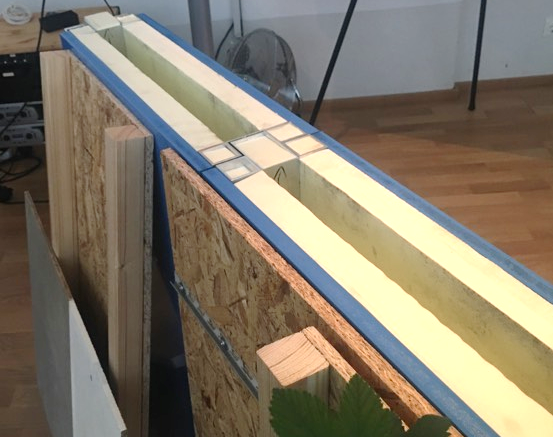 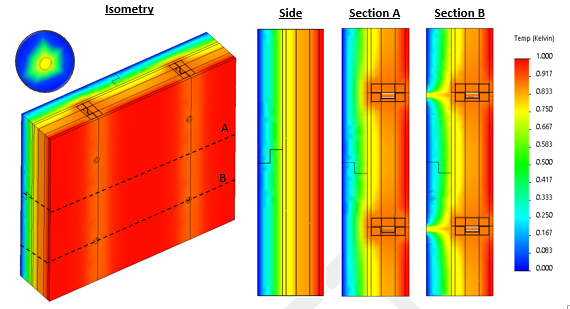 Challenges
Thermal analyses however revealed several flaws stopping us from reaching the desired U-value of  0,14 W/m.K
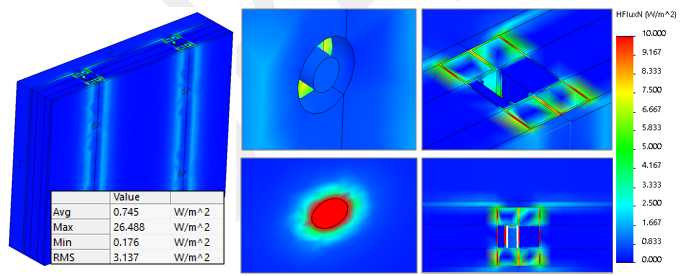 Challenges
CONCLUSION nº 1
The existence of highly conductive parts throughout the whole thickness of the panel greatly diminishes the internal insulation’s performance!
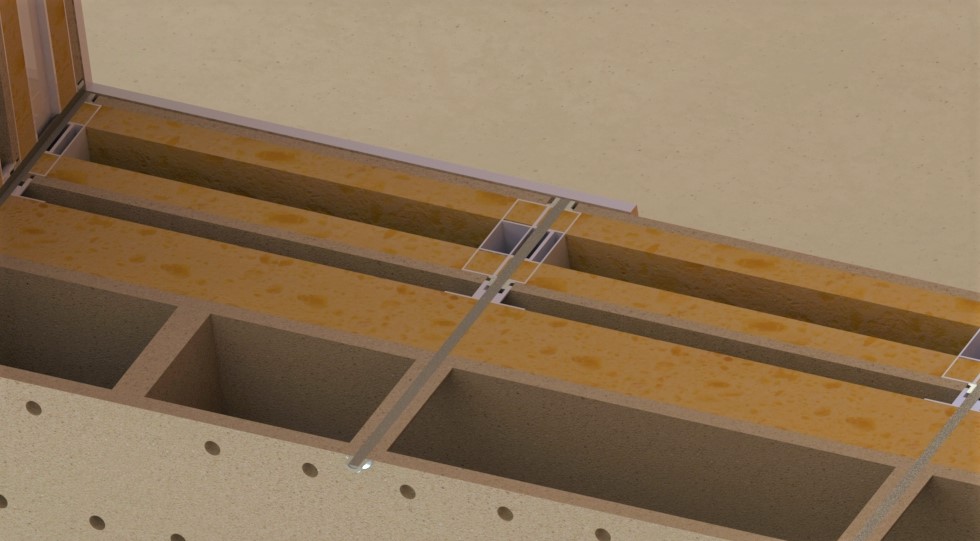 Challenges
CONCLUSION nº 2
The existence of highly conductive materials’ parts PIERCING the external insulation greatly diminishes it’s performance!
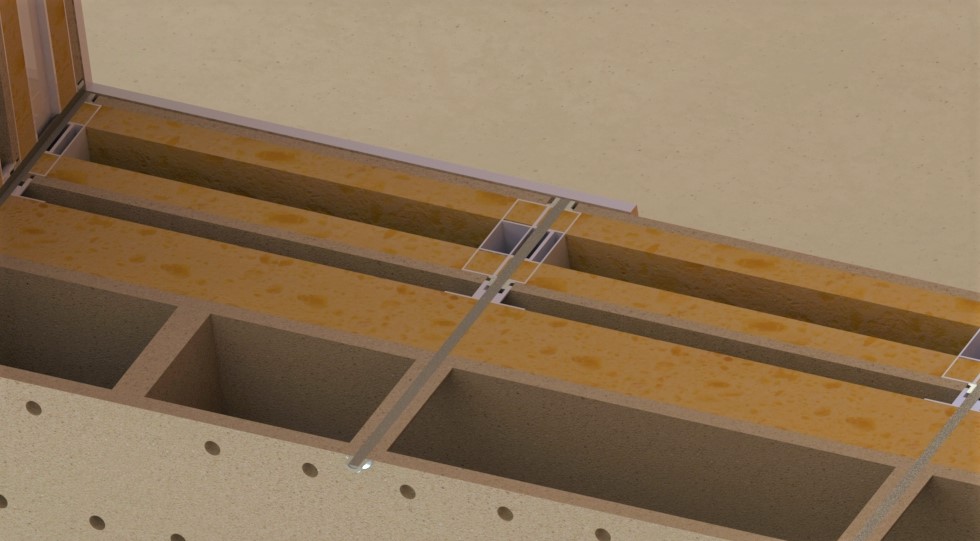 Final design and assembly
P V C
Remove all the weak aspects that render the insulation layers less viable.
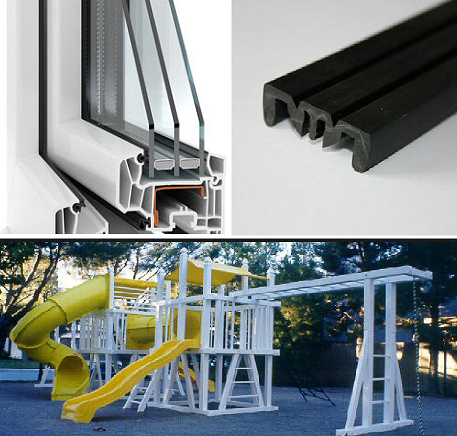 This could be achieved with the placement of an uninterrupted insulation layer throughout the whole sequence of panels.
However, for structural sake, the insulation has to be interrupted.
The solution is to add non conductive materials to the panels’ aluminium skeleton to keep everything solid and stable while not adding too much weight.
Final panel design
ALU Frame
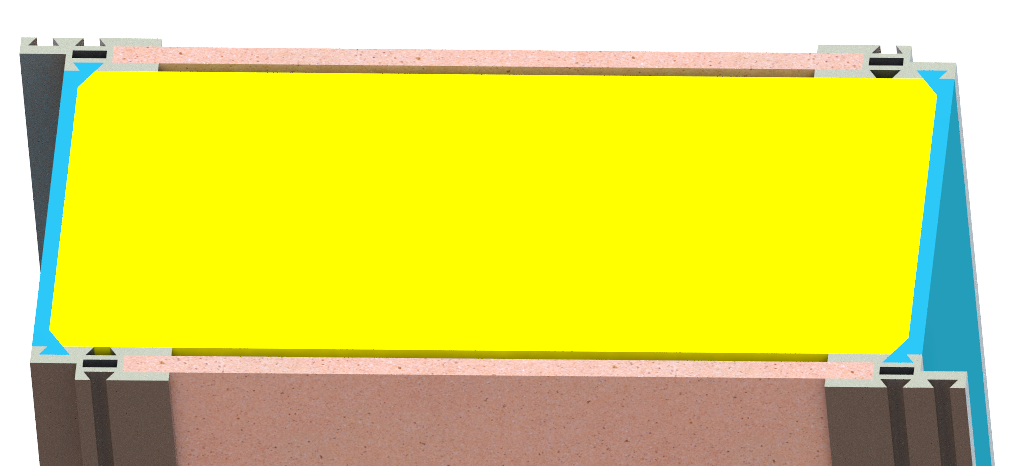 GEOPolymer
PVC strips
PUFoam
GEOPolymer
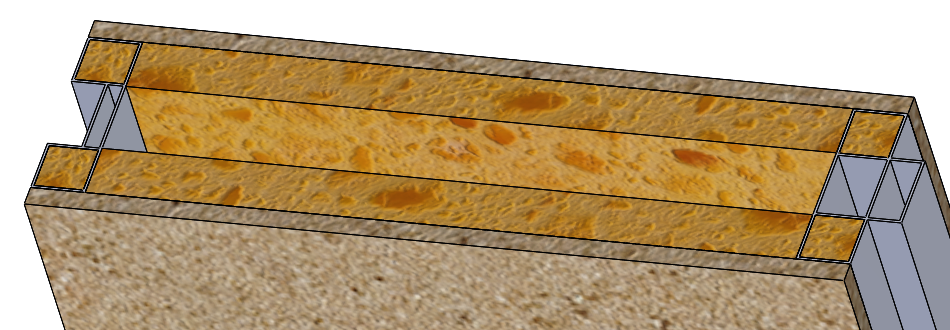 Final panel design
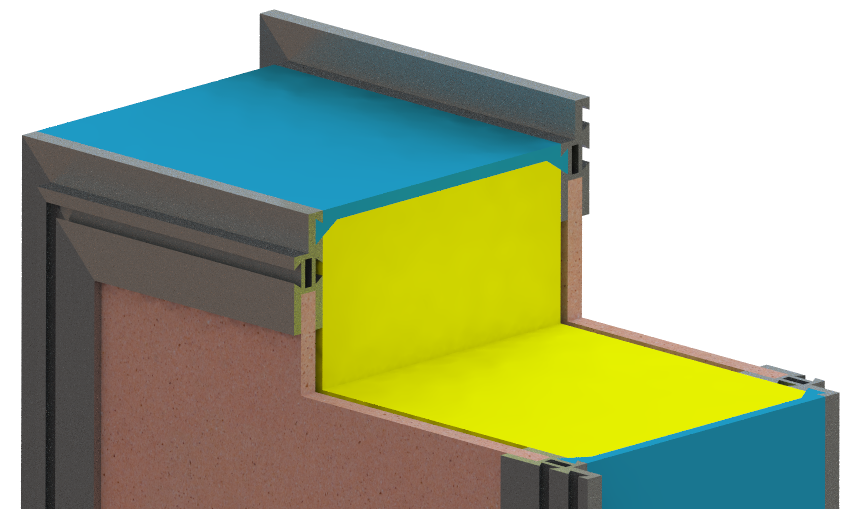 ALU Frame
PVC strips
PUFoam
Continuous tuneable insulation layer interrupted solely by the PVC connection strips minimizing thermal bridge phenomena (λ = 0,159 W/m.K);
Two layers of Geopolymer on each side providing bending stiffness against horizontal perp. to plane actions (e.g. wind, impact);
Highly customizable panel on all dimensions (always the same aluminium profile around the geopolymer layer);
All parts can be produced resorting to extrusion methods, for best competitiveness.
GEOPolymer
Thermal Insulation
Temperature [ºC]
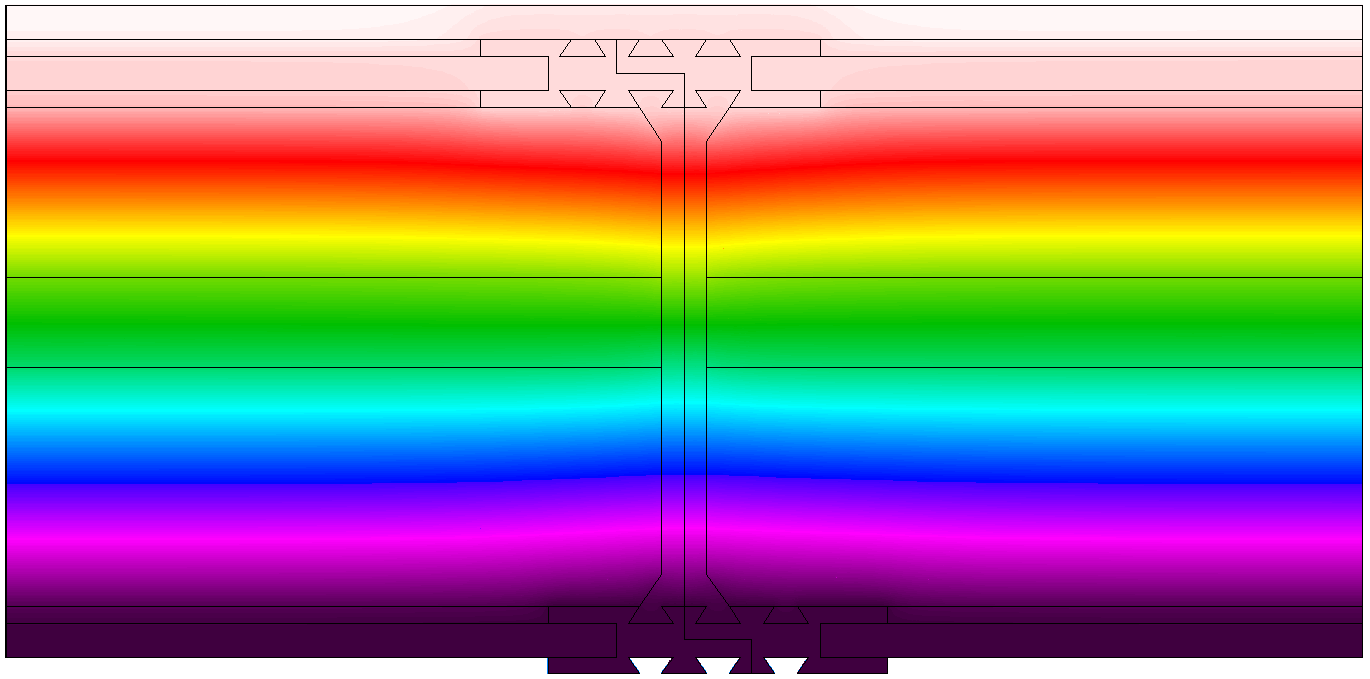 Heat Flux [W.m-2]
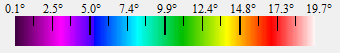 U-Value = 0.14 W.m-2.ºC-1
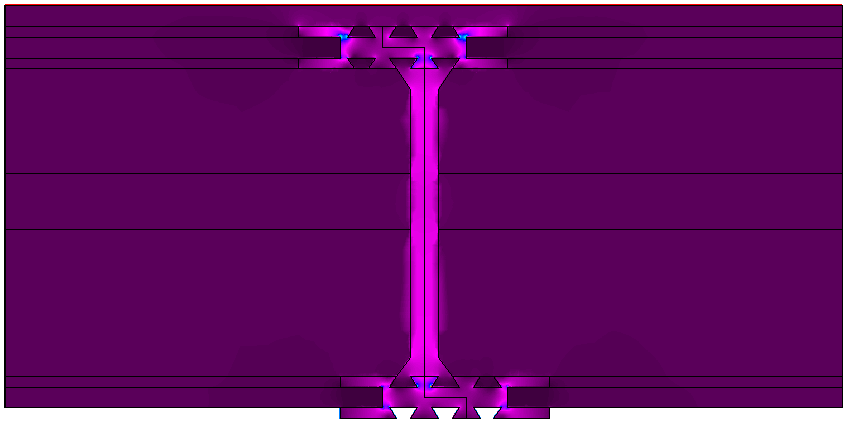 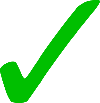 Acoustic Insulation
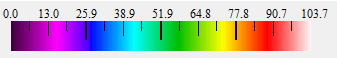 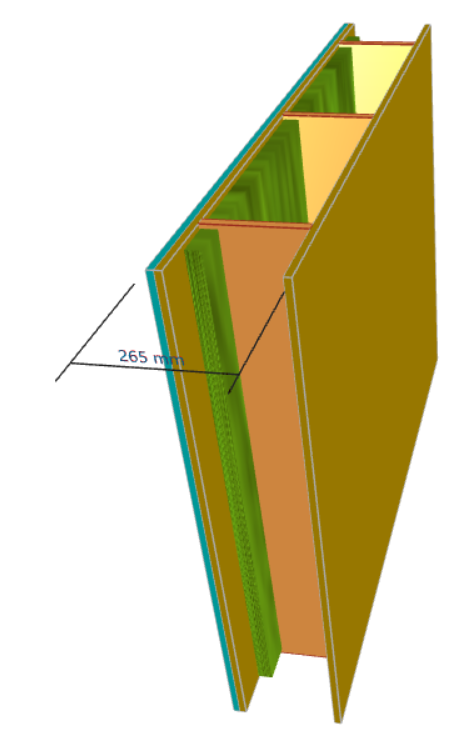 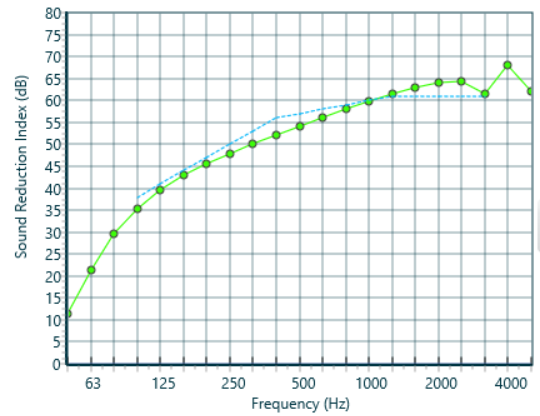 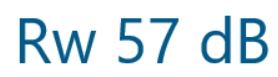 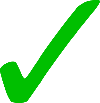 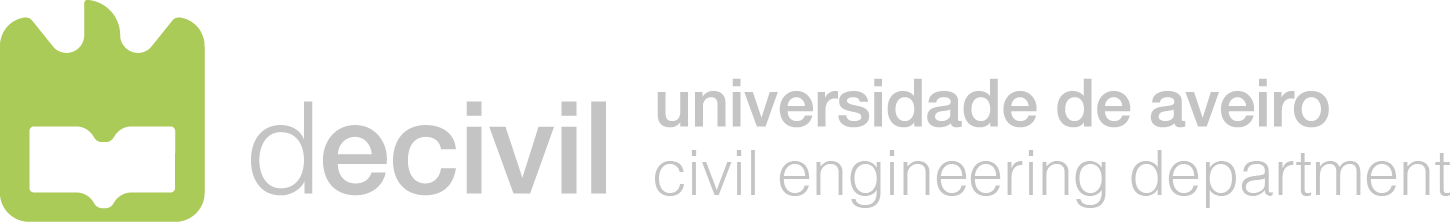 Internal Panel
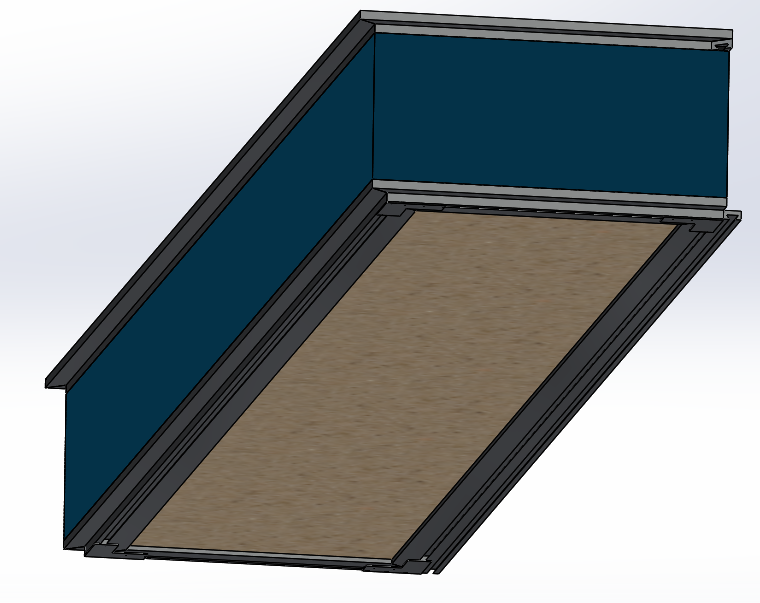 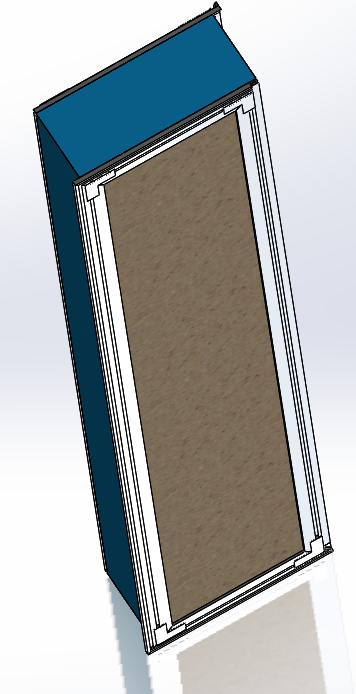 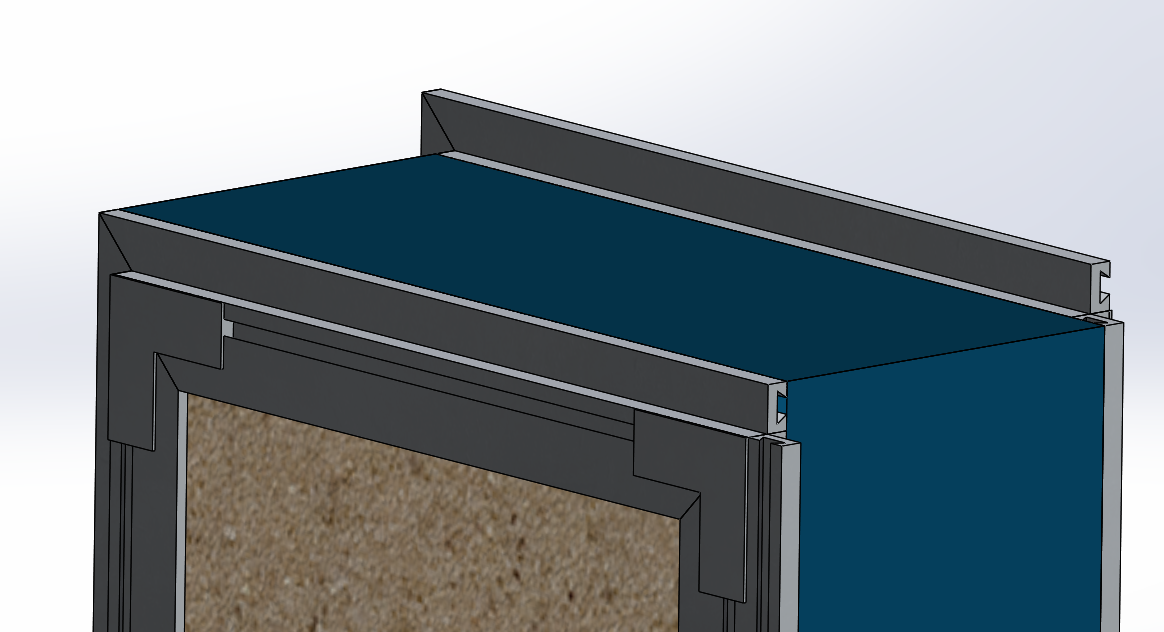 External panel
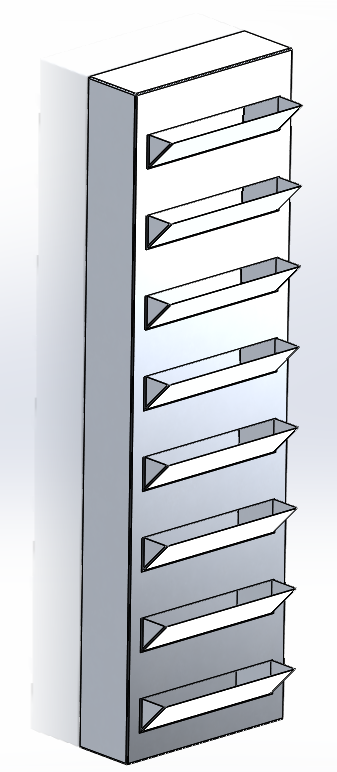 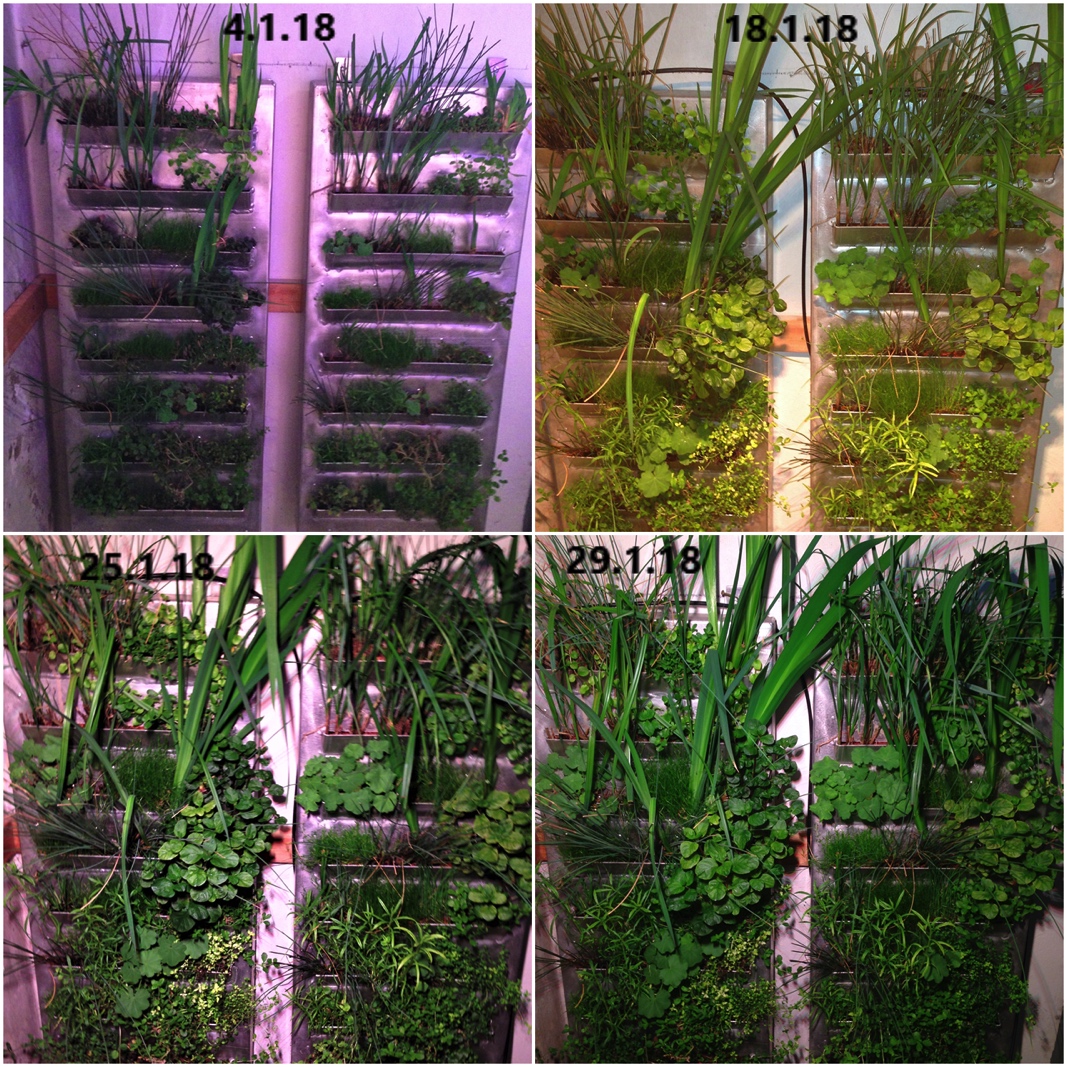 Plant growth benchmarks performed by partner alchemia-nova
Assembly procedure
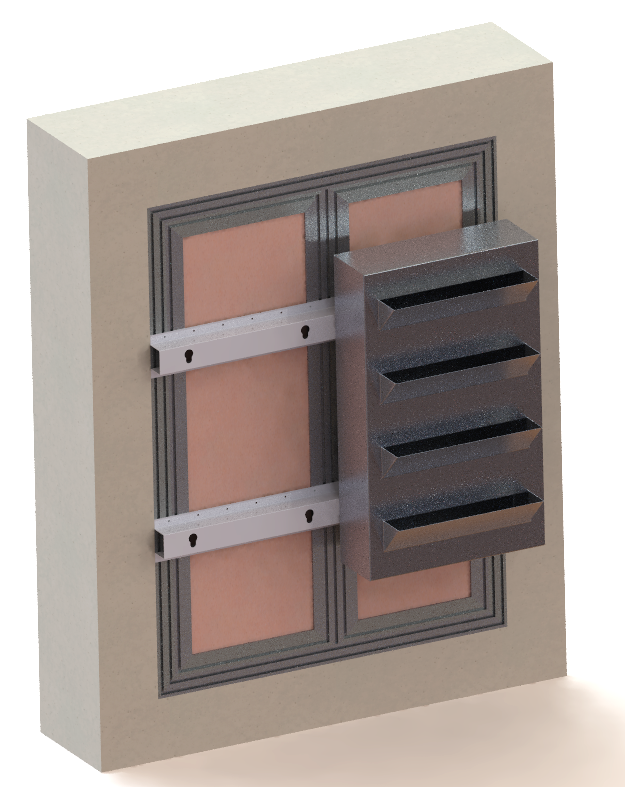 PROTOTYPING
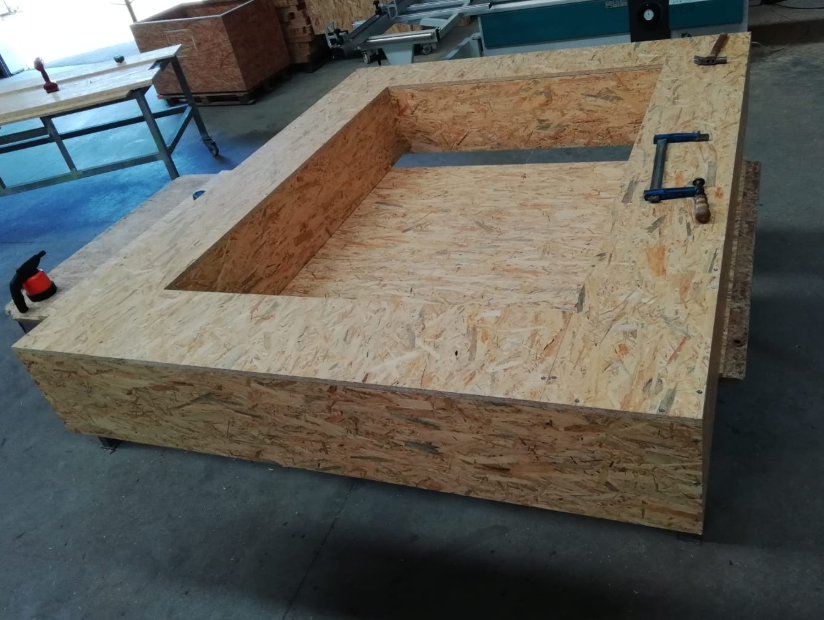 OSB ENVELOPE – same size as demo-site installations (1,2m x 1,6m)
PROTOTYPING
While tinkering with the prototypes and 3D models, some design changes were tried and the Light version of Green Instruct was invented:
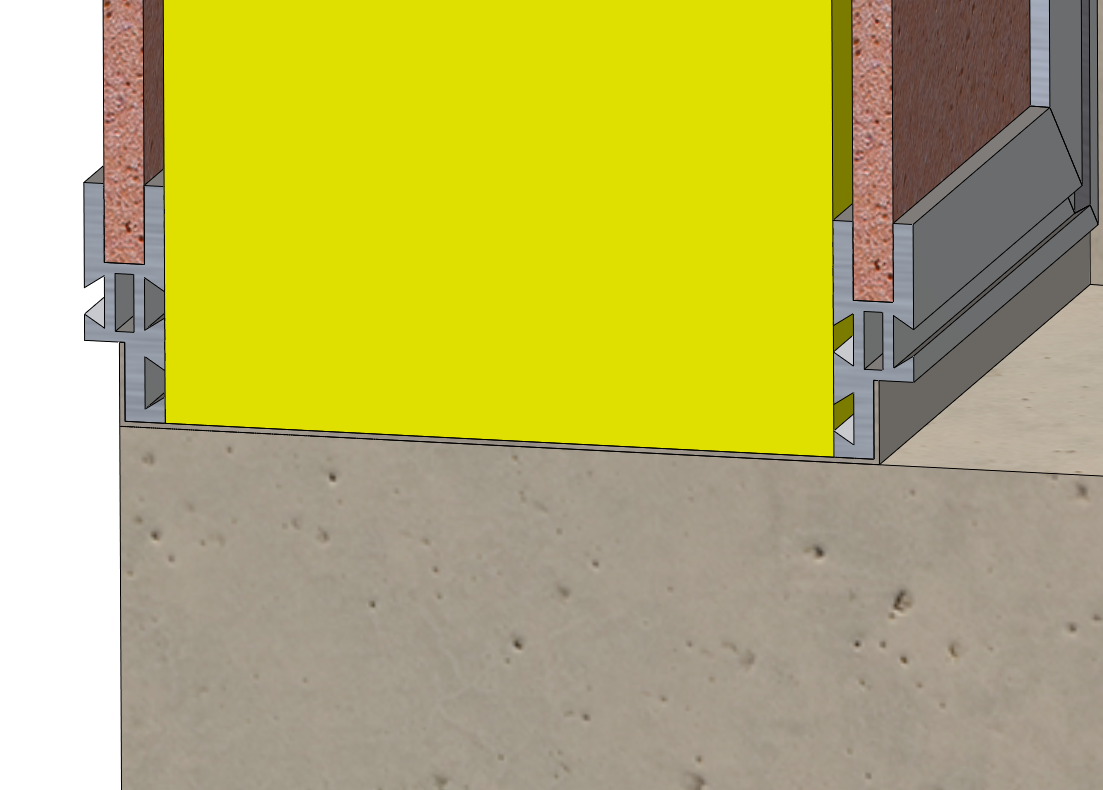 Uses less heavier and expensive material (Aluminium, PVC);
Much easier and faster panel assembly;
Assembly process more flexible to the substrate imperfections (cladding panel);
Overall better competitiveness.
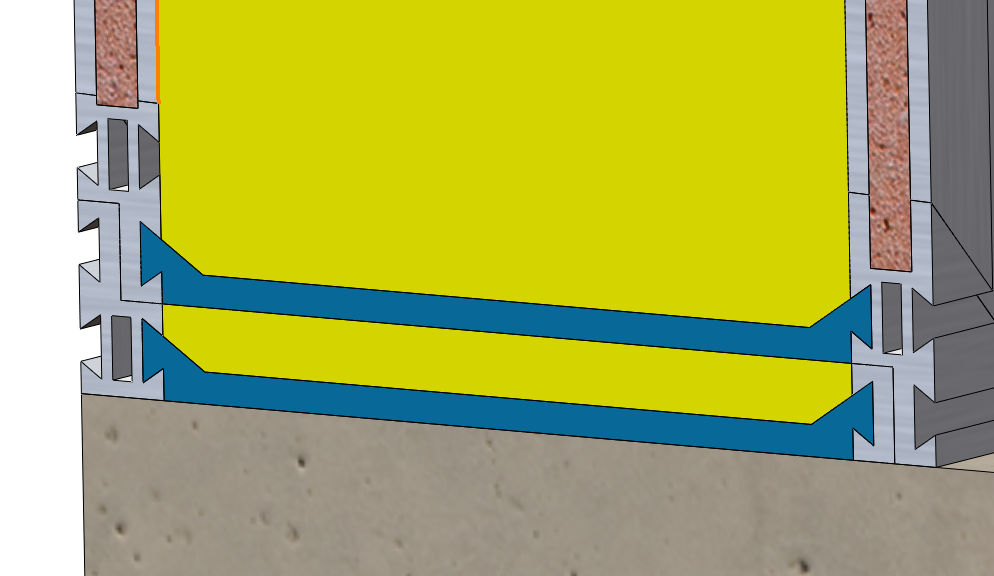 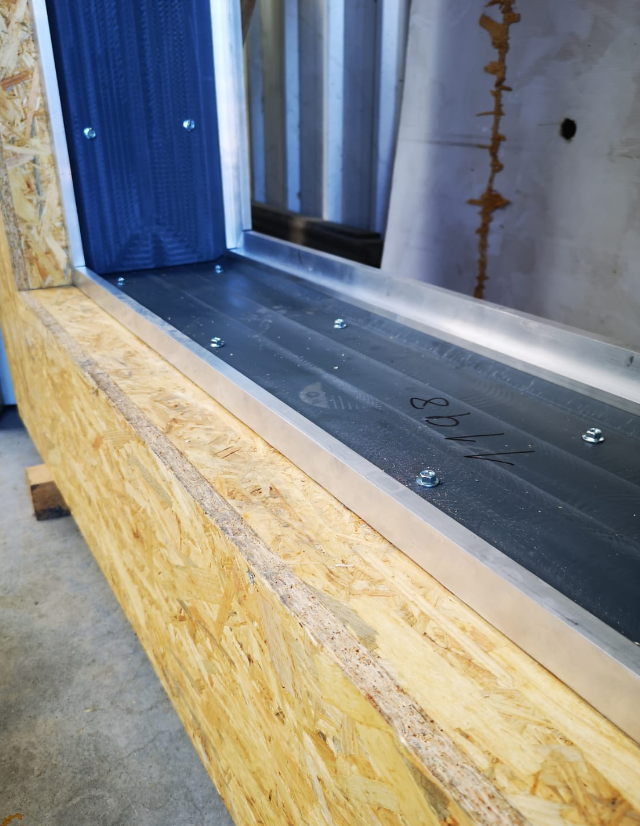 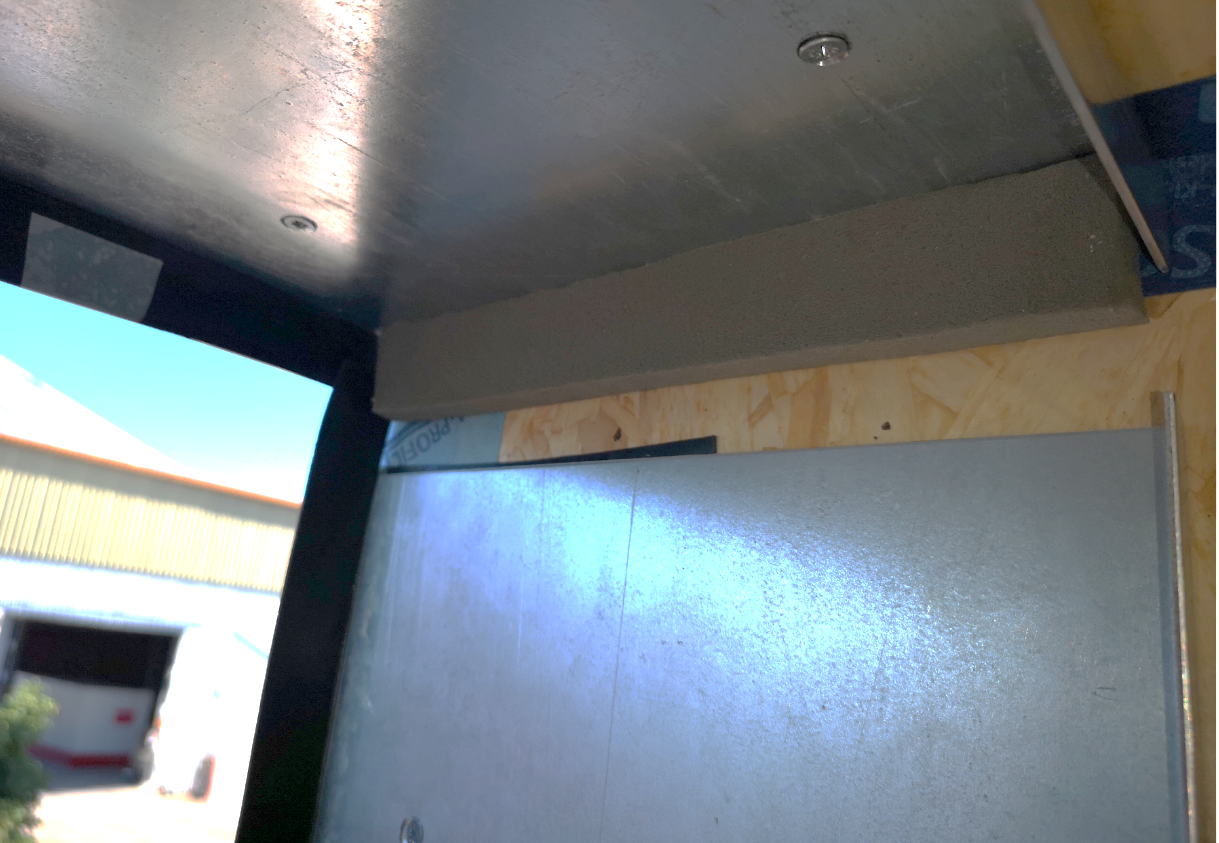 One of the main advantages of Green Instruct is that it is completely modular, and can be fine tuned for any climate, and can further adapt to any material development.
Green Instruct may, one day, have materials that do not yet exist!
PROTOTYPING – the parts
PVC - Portugal
Aluminium - Poland
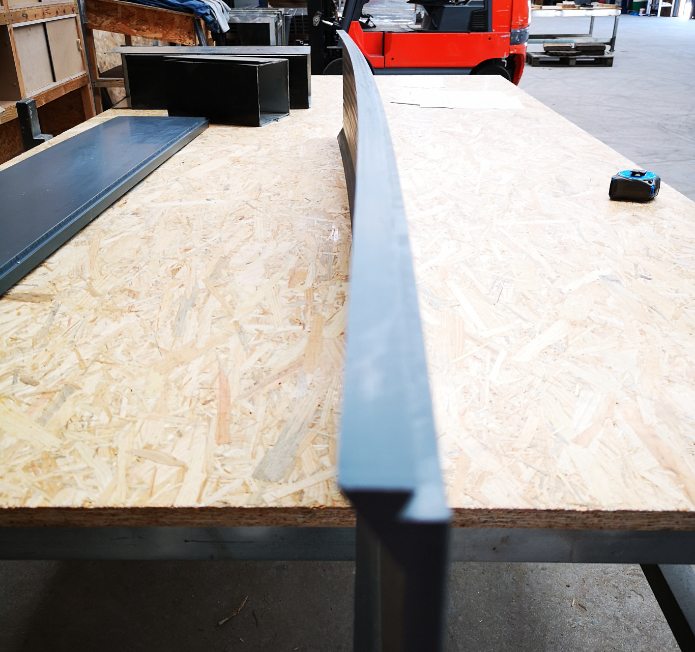 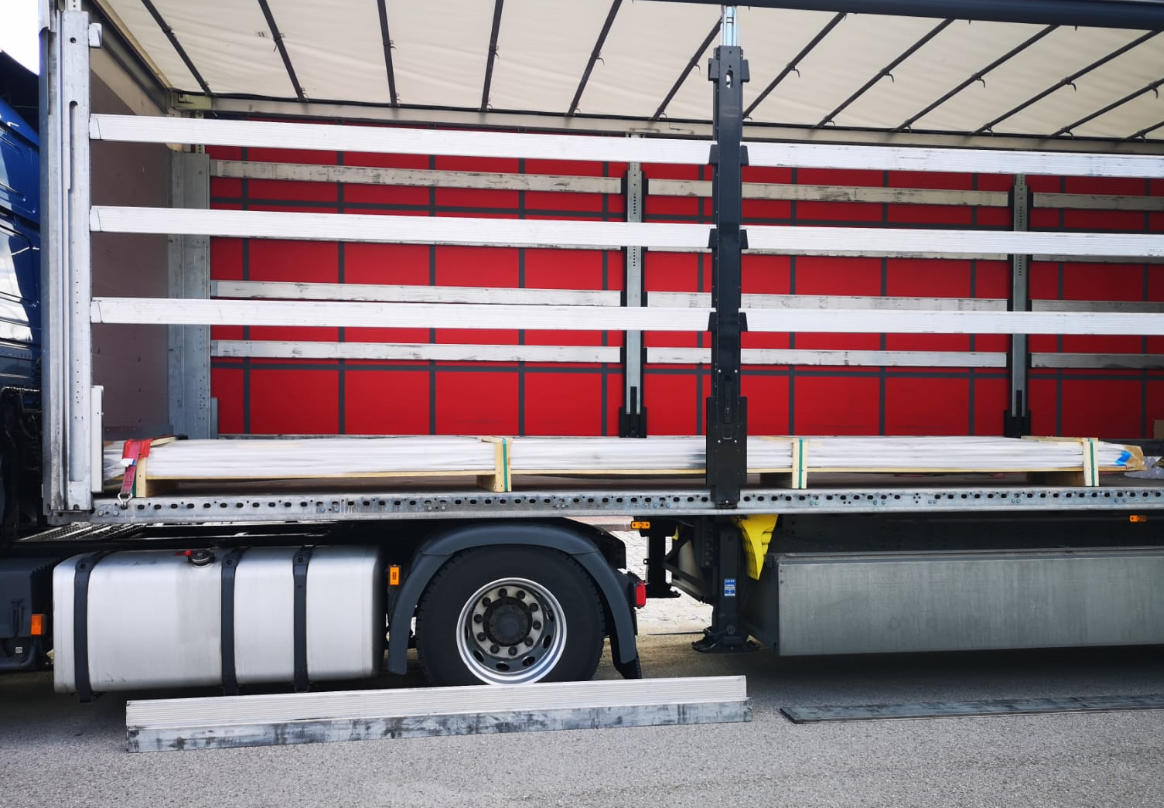 PU Foam - Spain
Geopolymer
Greece / UK
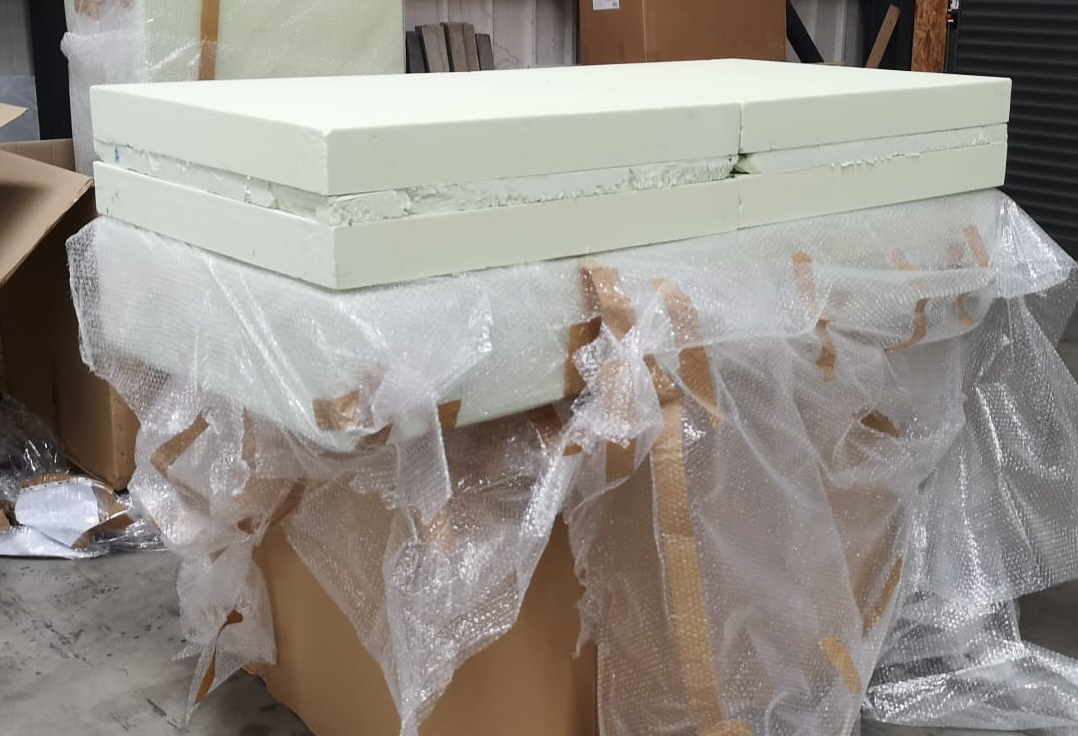 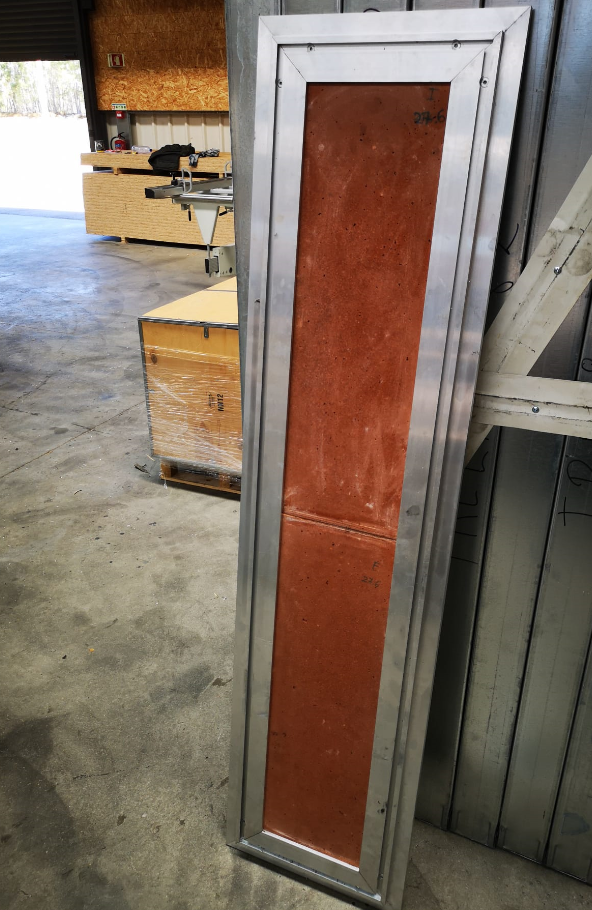 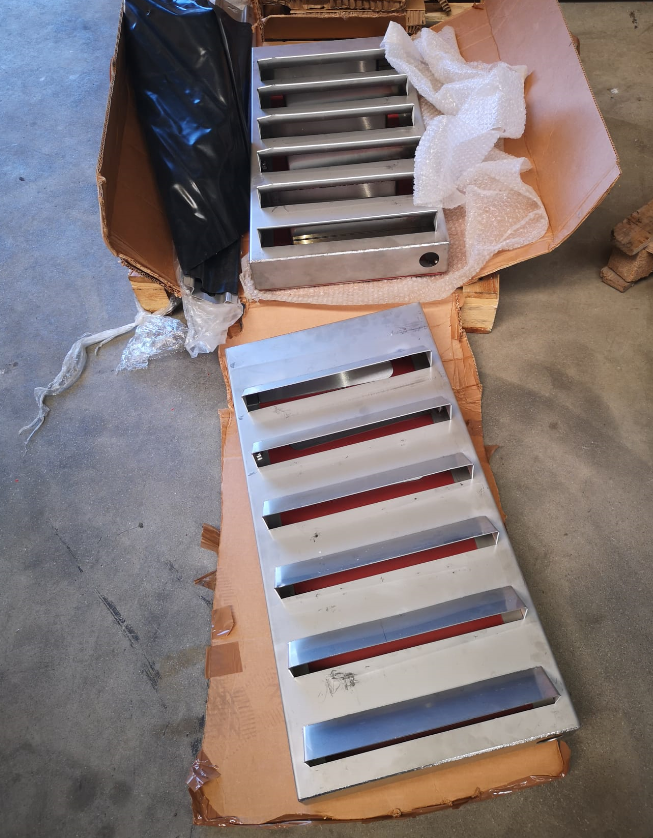 Green wall - Austria
PROTOTYPING
Steel angles were produced to provide the 90 degree connection between profiles. Threads had to be prepared for connection screws.
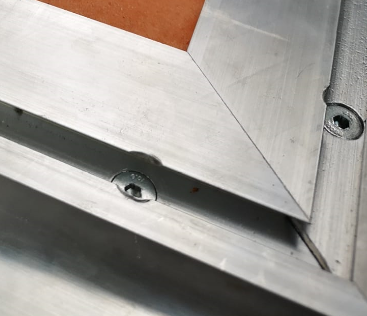 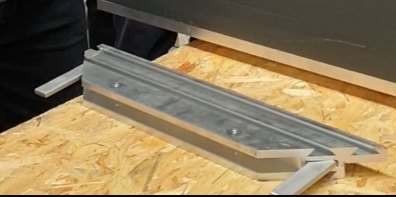 PROTOTYPING
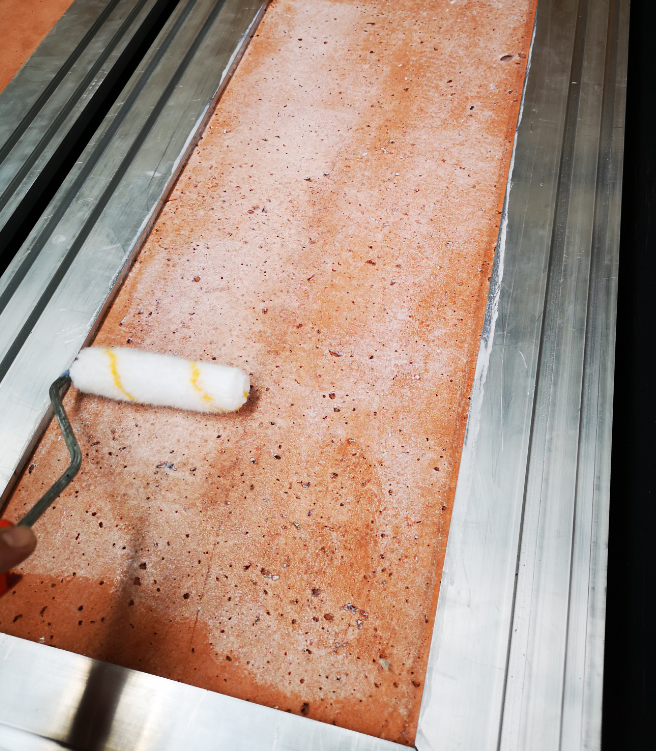 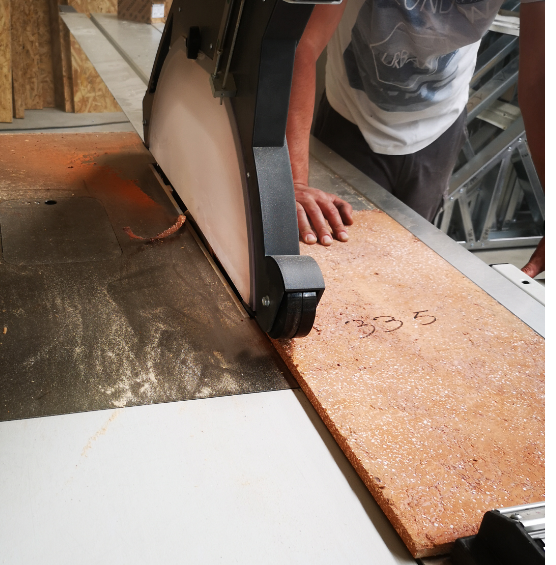 PROTOTYPING
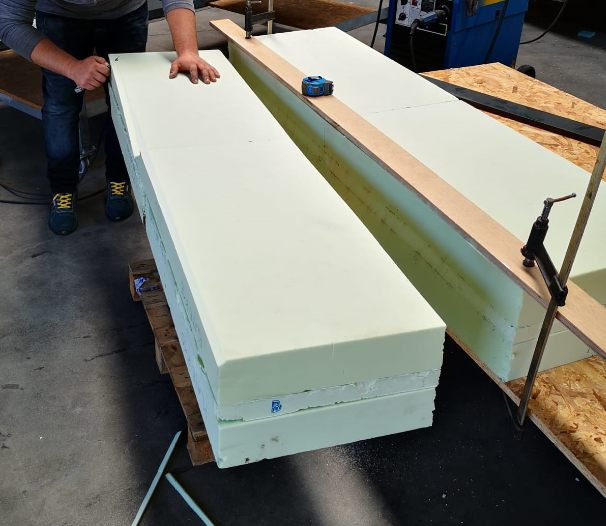 PROTOTYPING
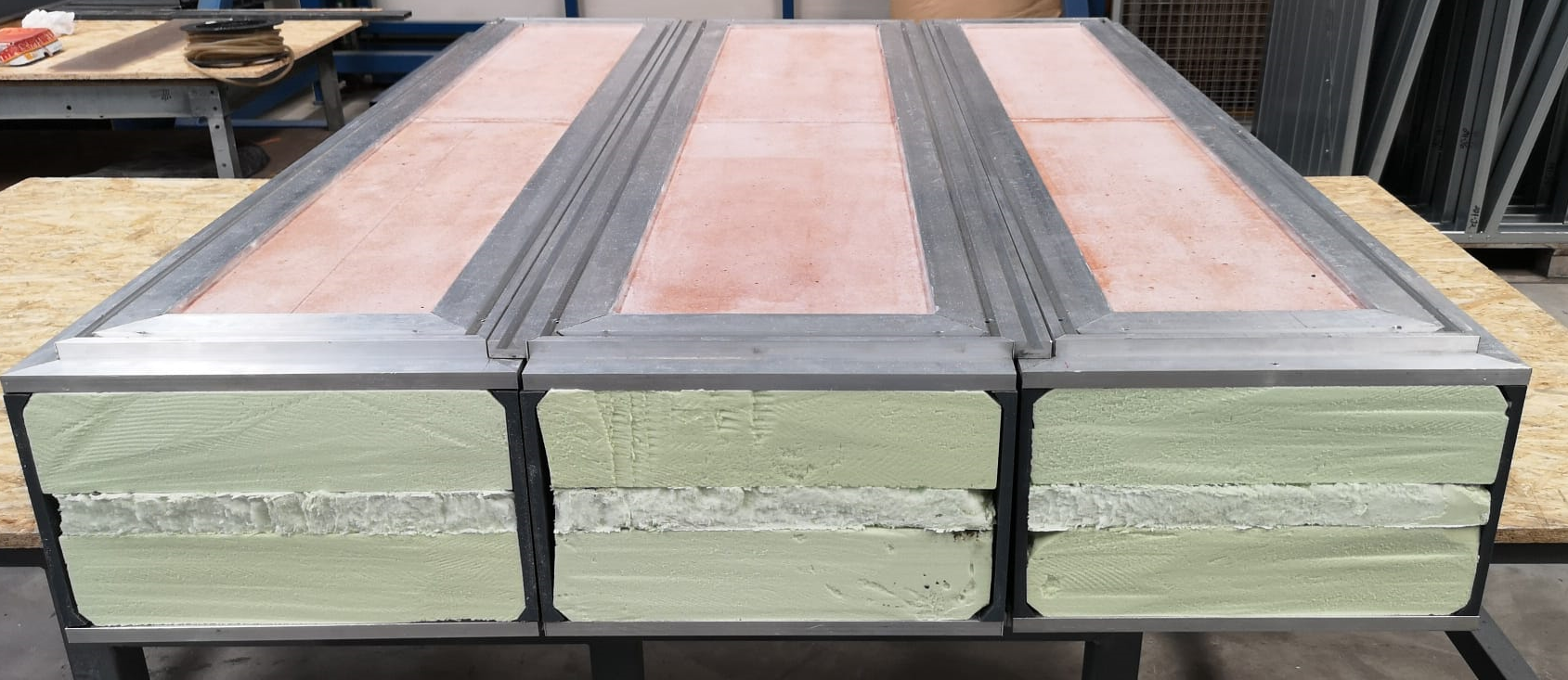 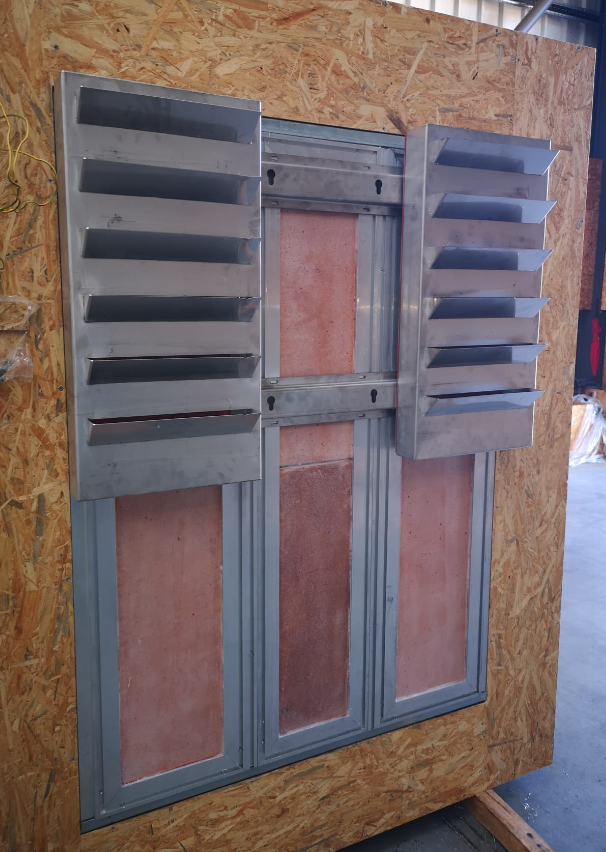 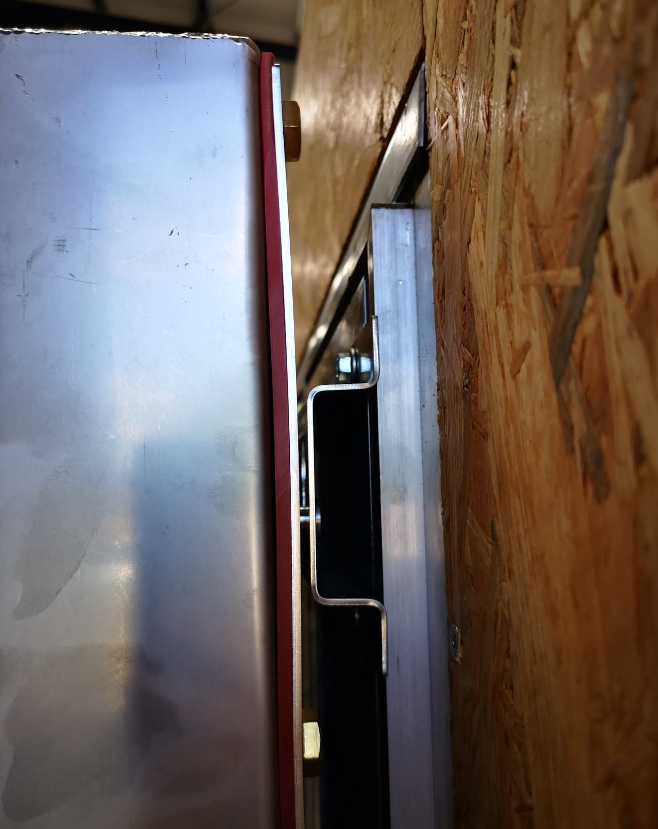 PROTOTYPING
PROTOTYPING
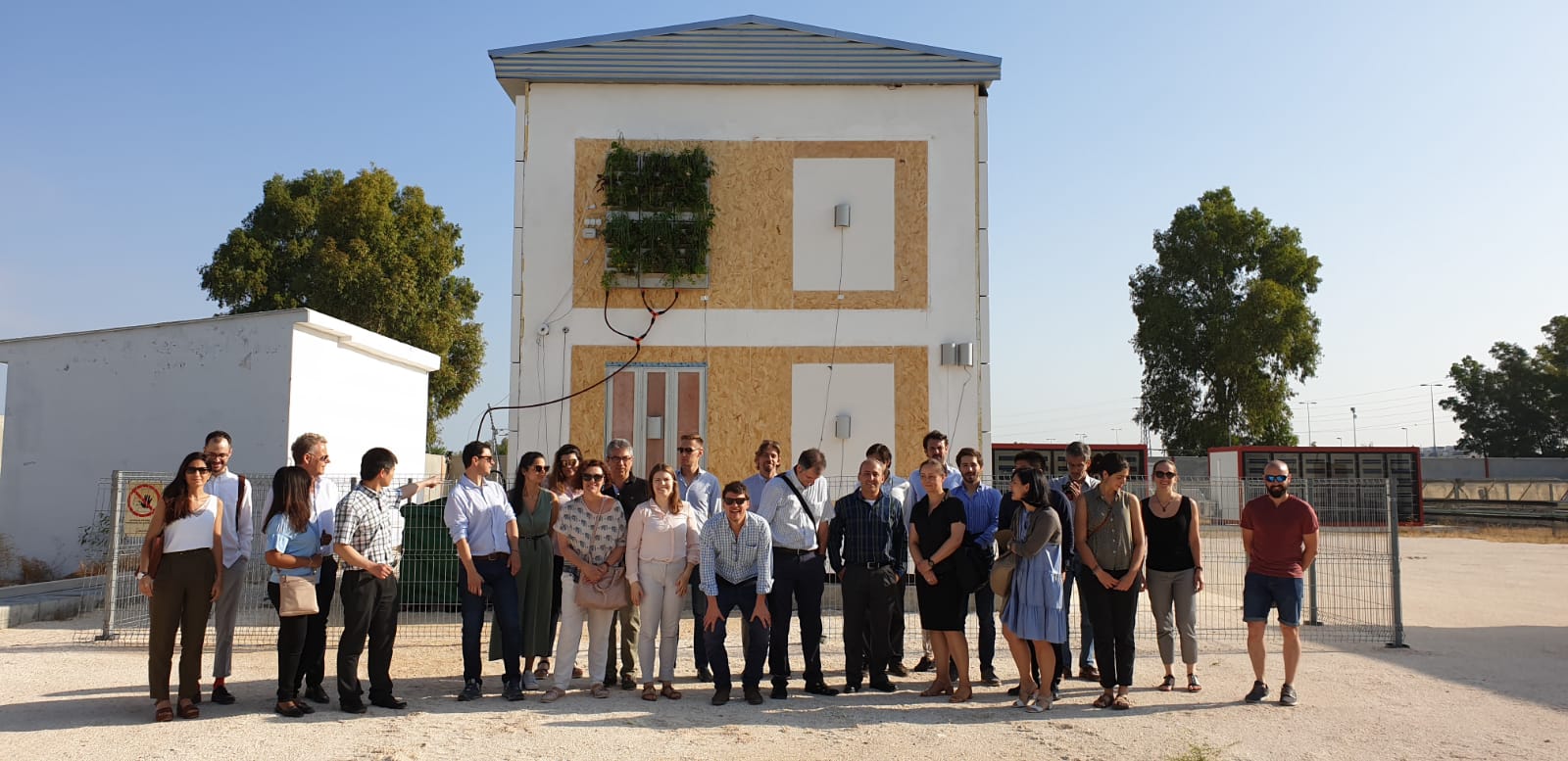 PROTOTYPING
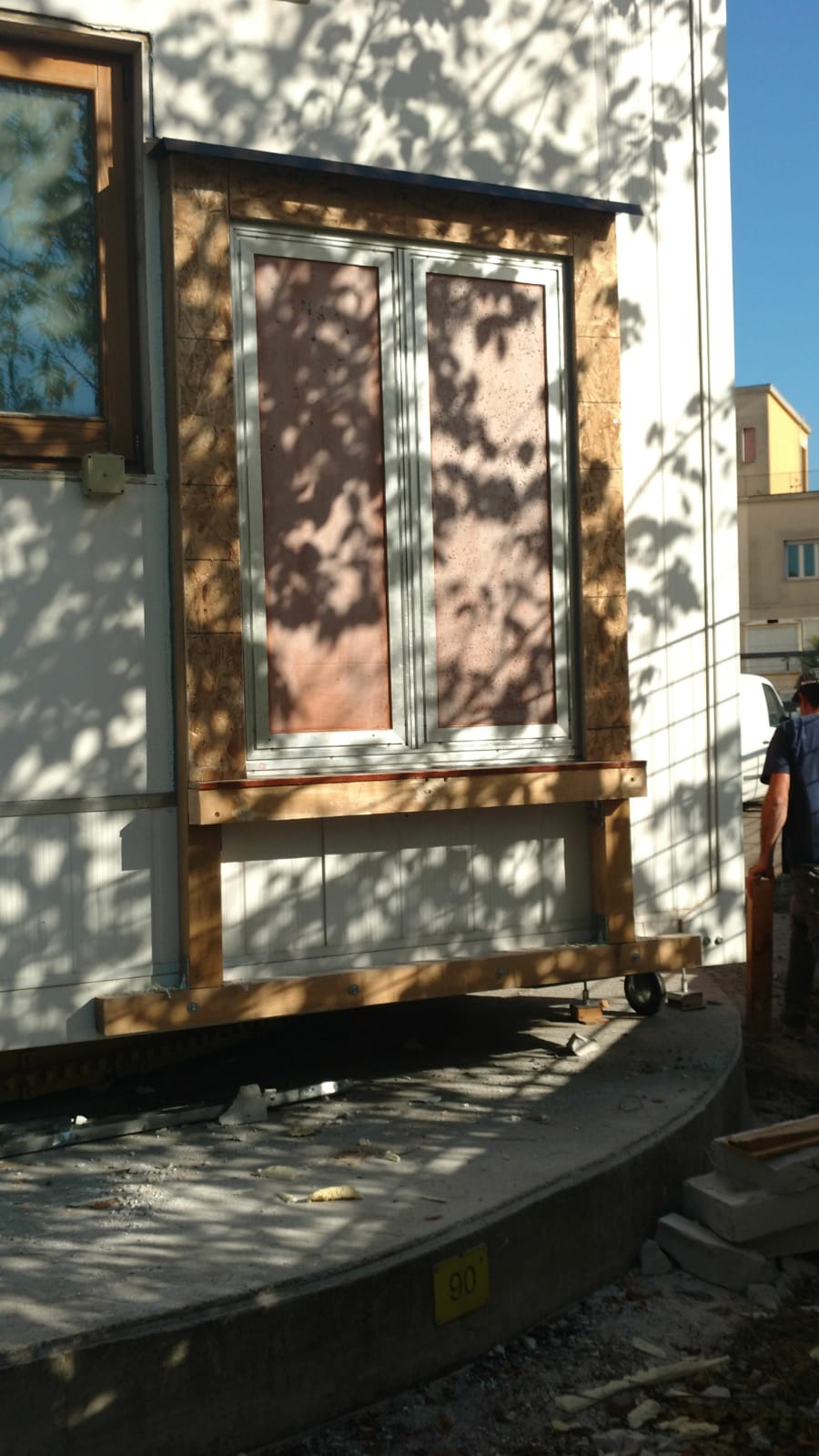 Thank YouFor more information : www.greeninstruct.eu
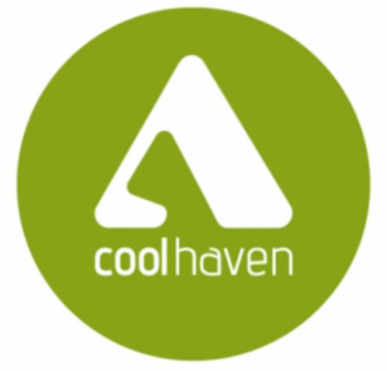 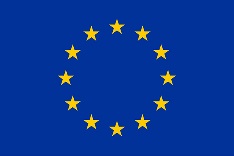 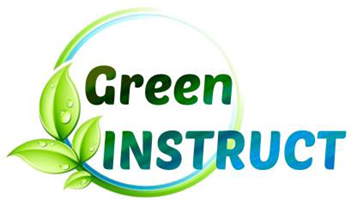